Ethics & Politics of Artificial Intelligence  4.3
EUROPEAN PROGRAM "TALOS"
https://talos-ai4ssh.uoc.gr/
Dr. Nikos Erinakis
Assistant Professor of Social & Political Philosophy and Philosophy of Culture
University of Crete
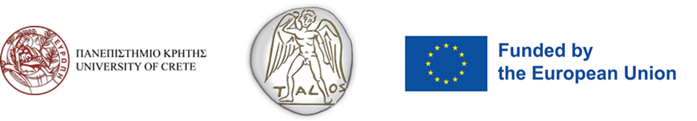 Challenges & Perspectivesfrom and for the AI
Artificial intelligence and bias

If AI does not collect data that accurately represents the population, its decisions may be prone to bias. For instant, a big tech company that created an AI model that repeatedly discriminated against women.

Artificial intelligence, freedom, equality and privacy: the project of human dignity

AI models are based on big data drawn from internet searches, photos and comments on social media, online shopping and more. While this helps personalise the personal experience, there are questions about the lack of real consent for companies to access our personal information.

Artificial intelligence and the natural environment

AI models require from significant to excessive amounts of energy to train and operate. While research is being conducted to develop methods for energy-efficient AI, much more could be done to incorporate environmental ethical measures into AI-related policies.

Examples of ethical issues at stake in AI applications: Applications such as ChatGPT, Dall-E, Gemini, Lensa AI, but also novels or movies such as Her, Ex Machina, Matrix, Blade Runner, etc.
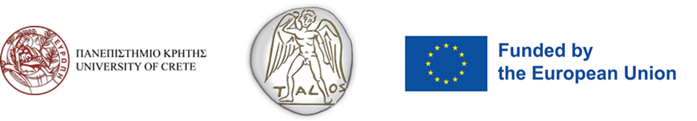 Truth & Fallacy in AI
Creating more ethical AI requires a careful consideration of the ethical implications of policy, education and technology. Regulatory frameworks can ensure that technologies benefit society rather than harm it.

Anyone who comes into contact with AI should understand both the wonderful potential from ethical use of AI and the powerful risks from unethical use of AI. The creation and dissemination of accessible, open AI systems can mitigate these kinds of risks.

It may seem counterintuitive to use technology to detect unethical behaviour in other forms of technology, but AI tools can be used to determine whether or not video, audio or text is fake.
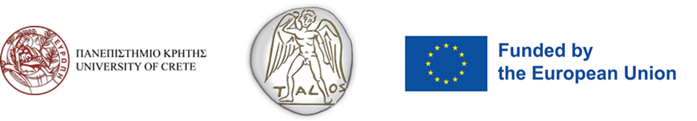 The future of AI ethics & politics
The key question that our society must answer is, how do we control machines that are "smarter" than us?

Evolving standards.
Global cooperation: Need for international ethical frameworks.
Public awareness: Engaging society and claiming for ethical and political boundaries and development of AI.
Ensuring that progress in AI means progress for all: digital democracy means digital freedom and autonomy, digital equality and justice, digital creativity and authenticity.
Building and developing a holistic vision of AI: neither technophobia nor technolust, but soft technophilia, defending people, societies and the natural environment.
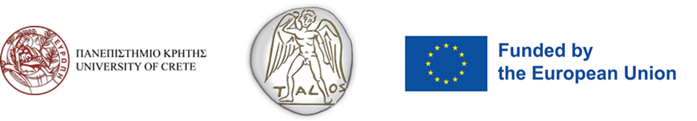 Our shared future with AI
For the first time, after modernity, we need to address again so urgently the radical question regarding "What is and what it means to be human?"

Not only what constitutes our humanness, but also what we would like to constitute it.

Not only what is and how does AI ultimately function, but what would we want it to be and how would we want it to function?

How the development of AI or TGI or ASI can serve us a) in understanding even more deeply what we are and b) in becoming what we would like to be.
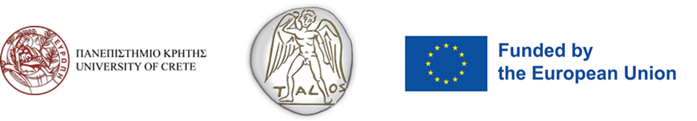